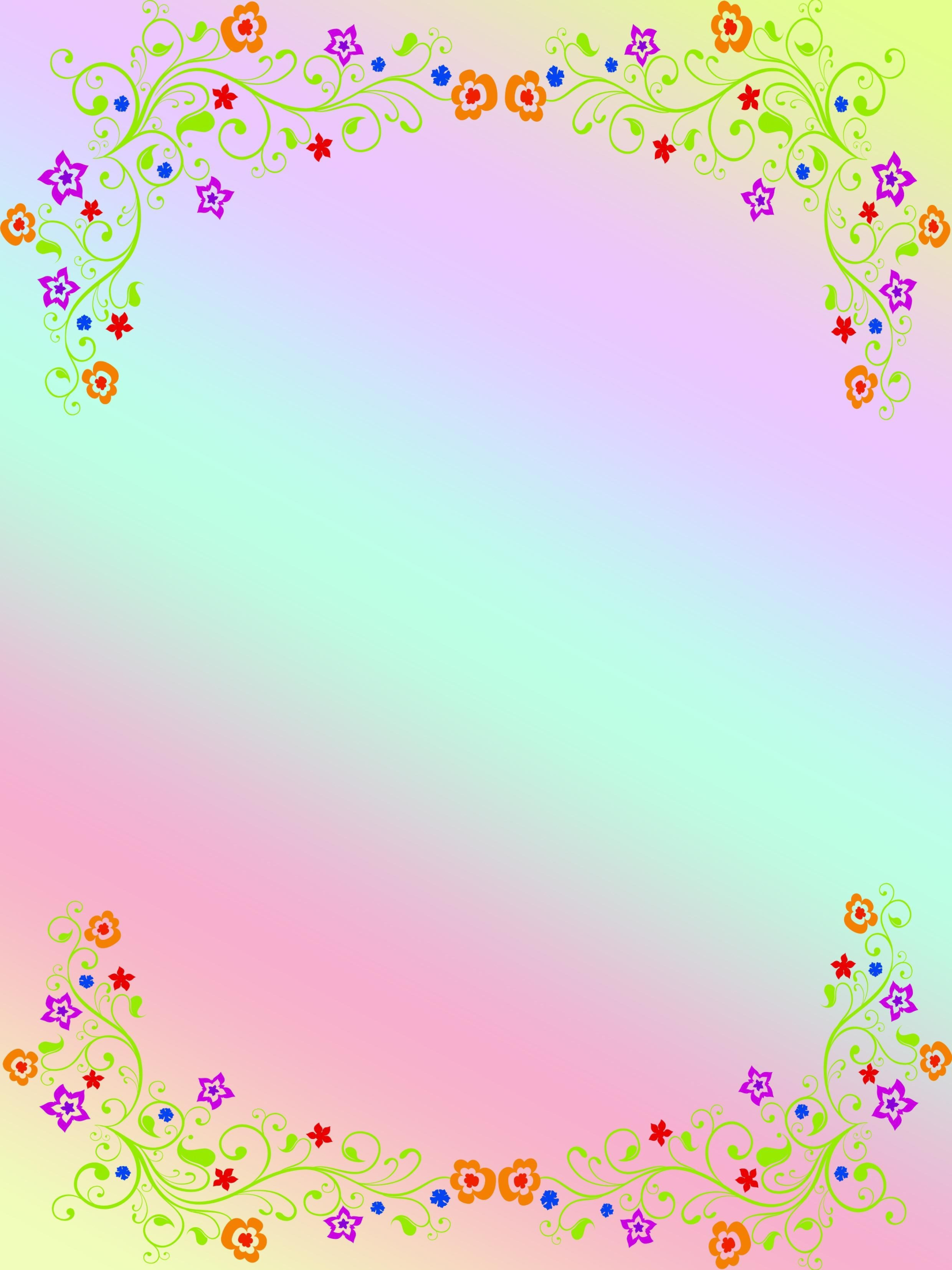 ПОРТФОЛІО
ВИХОВАТЕЛЯ
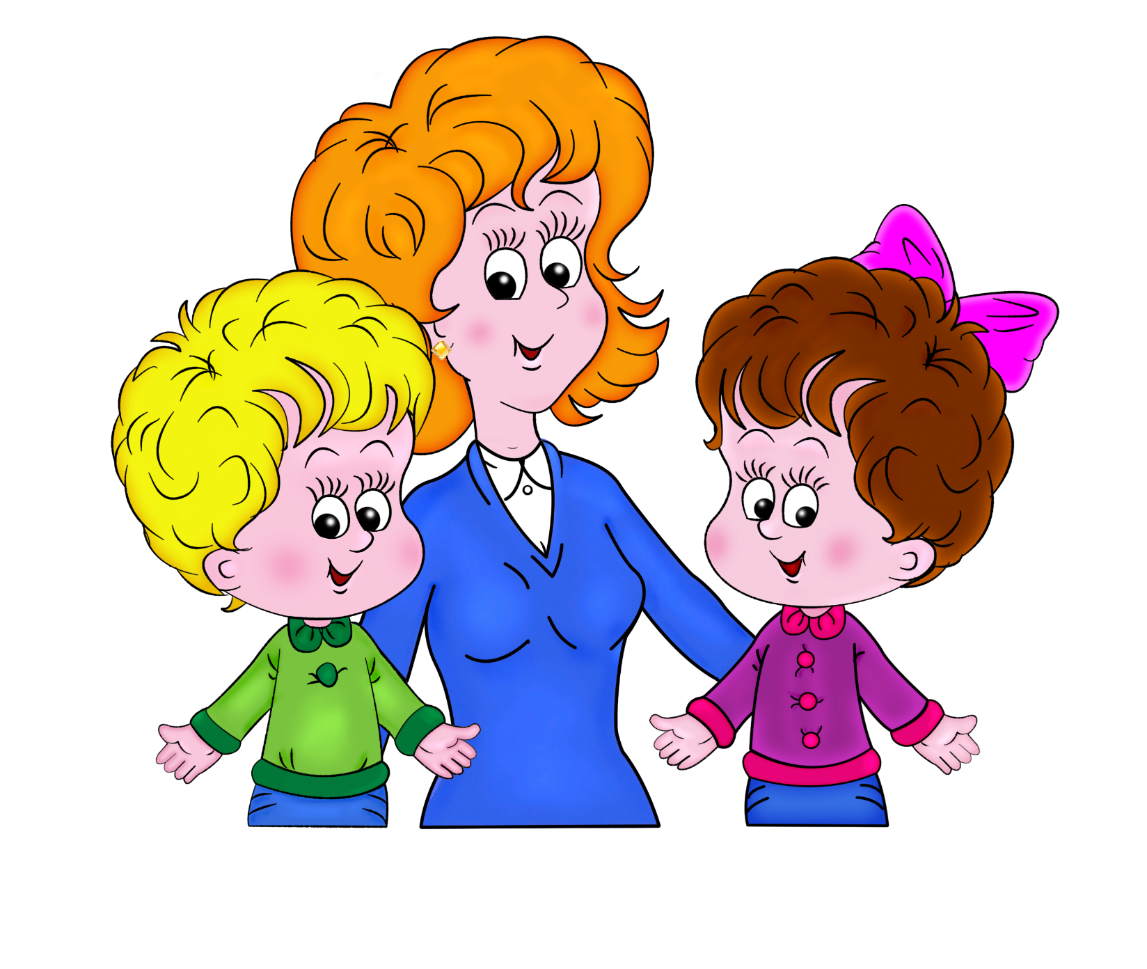 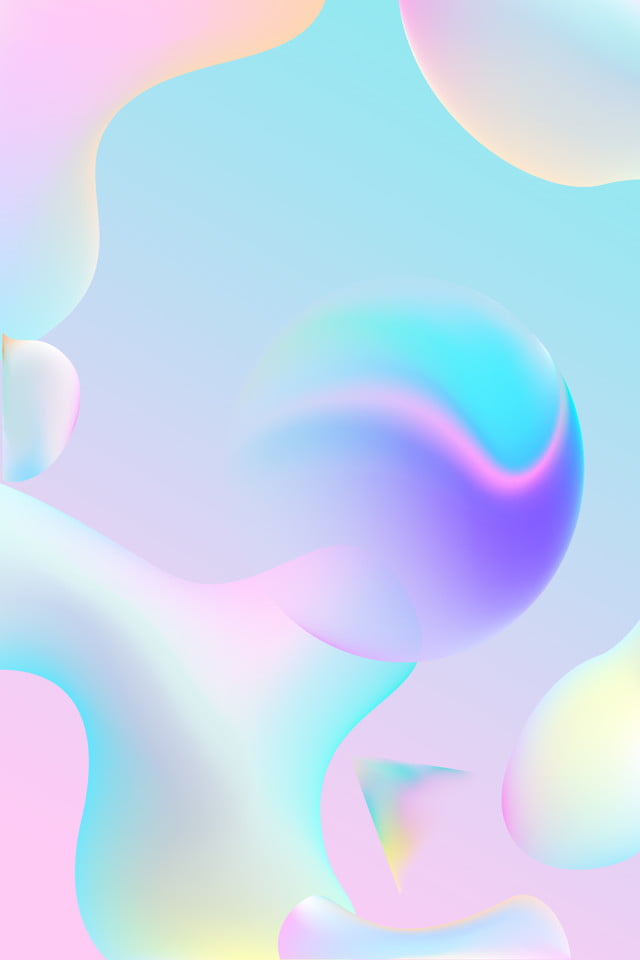 Зміст:
Візитна картка.
Педагогічне кредо.
Мої роздуми.
Документи.
5.Педагогічна скарбничка.
6. Громадська діяльність. 
7.Публікації в інтернеті
ВІЗИТНА КАРТКА
-
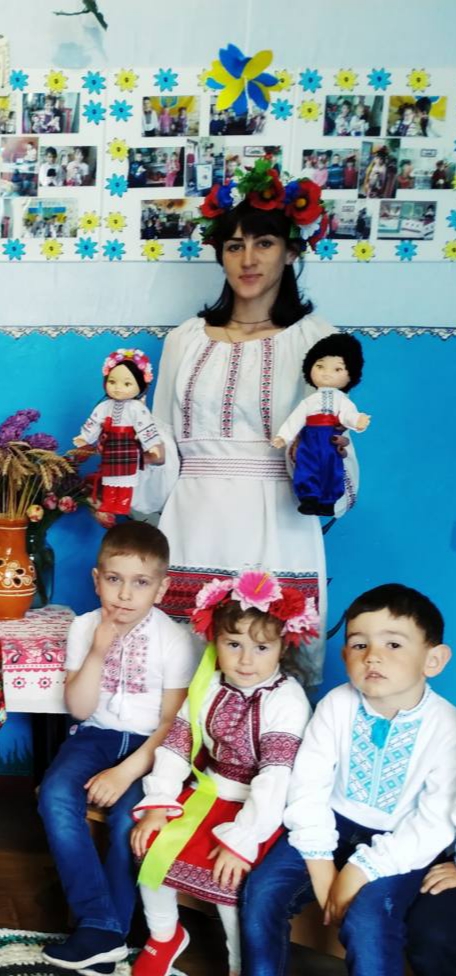 Нікішина Ганна 
Олександрівна
Дата народження: 28.07.1994рік
Посада: виховательОсвіта: повна вища, магістрНазва закладу, рік закінчення: Харківський національний педагогічний університет імені Г.С.Сковороди, закінчила у 2018 році.Спеціальність: дошкільна освіта
Професійна кваліфікація: Викладач дошкільної педагогіки і психології . Менеджер дошкільної освіти.Працює в ЗДО : з 2016  рокуПедагогічний стаж:  5  років
ПЕДАГОГІЧНЕ КРЕДО
Кожна дитина певною мірою – геній

І кожен геній певною мірою – дитина
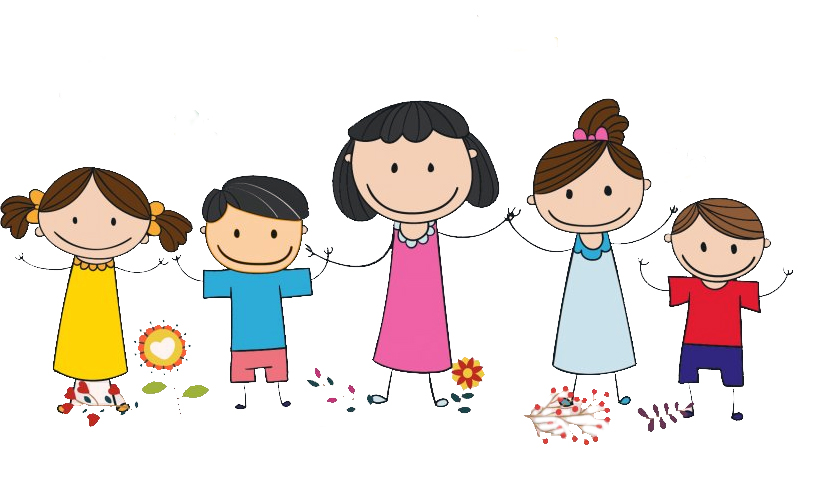 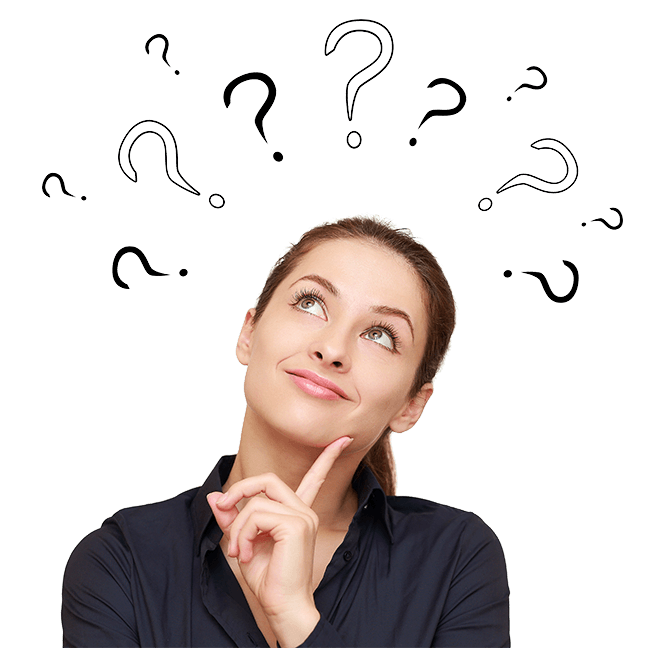 Мої роздуми:Нове покоління дітей, що підростає і готується до вступу в нове життя, наполегливо потребує своєчасного і поступального формування духовних запитів, пробудження пізнавальних інтересів , збагачення емоційної сфери особистості. Задоволення цих потреб залежить , в першу чергу, від дорослого, його уміння відчувати і розуміти душу дитини , реагувати на її духовні поривання компетентними , проте доступними дитячому розумінню  відповідями та впливати на почуття малюка в процесі тісного , довірливого спілкування.
ДОКУМЕНТИ
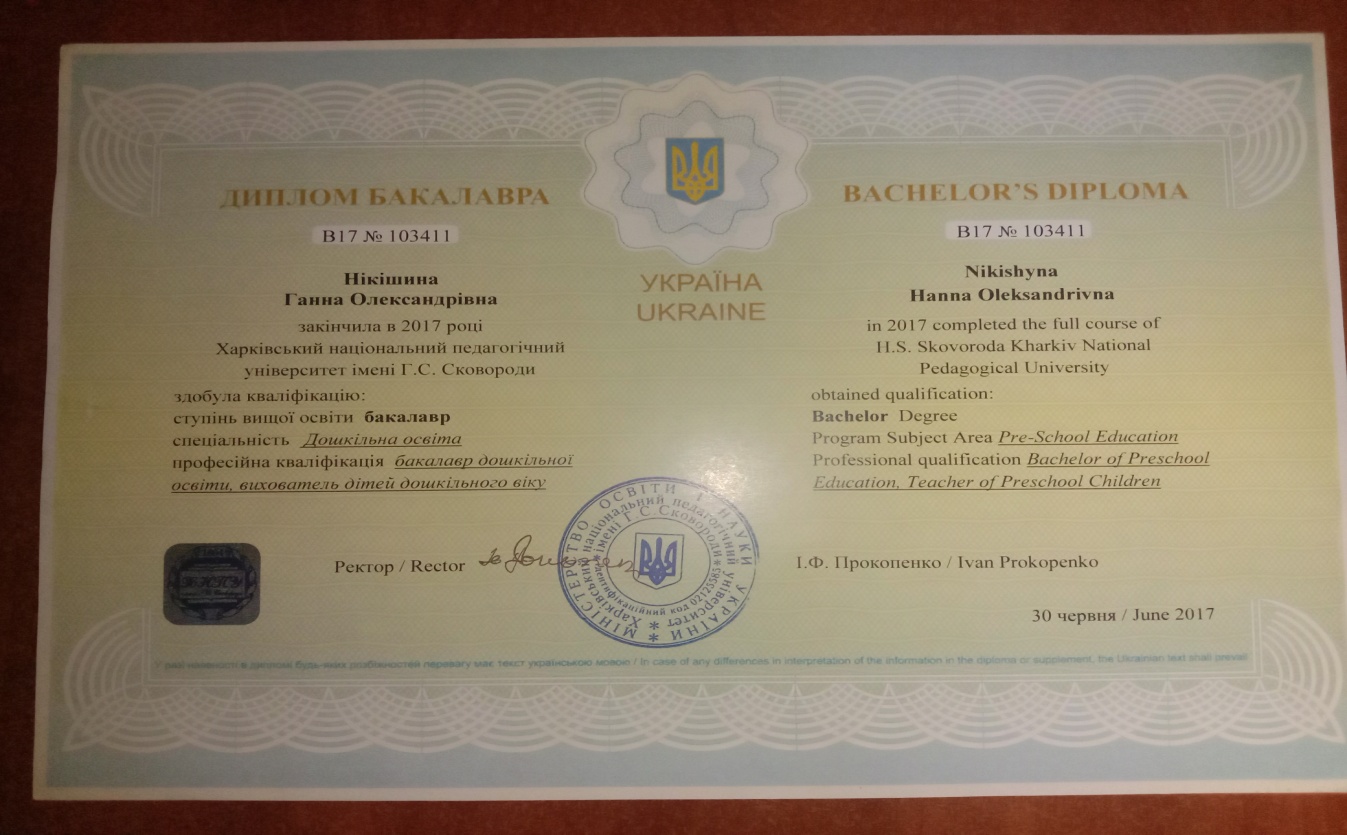 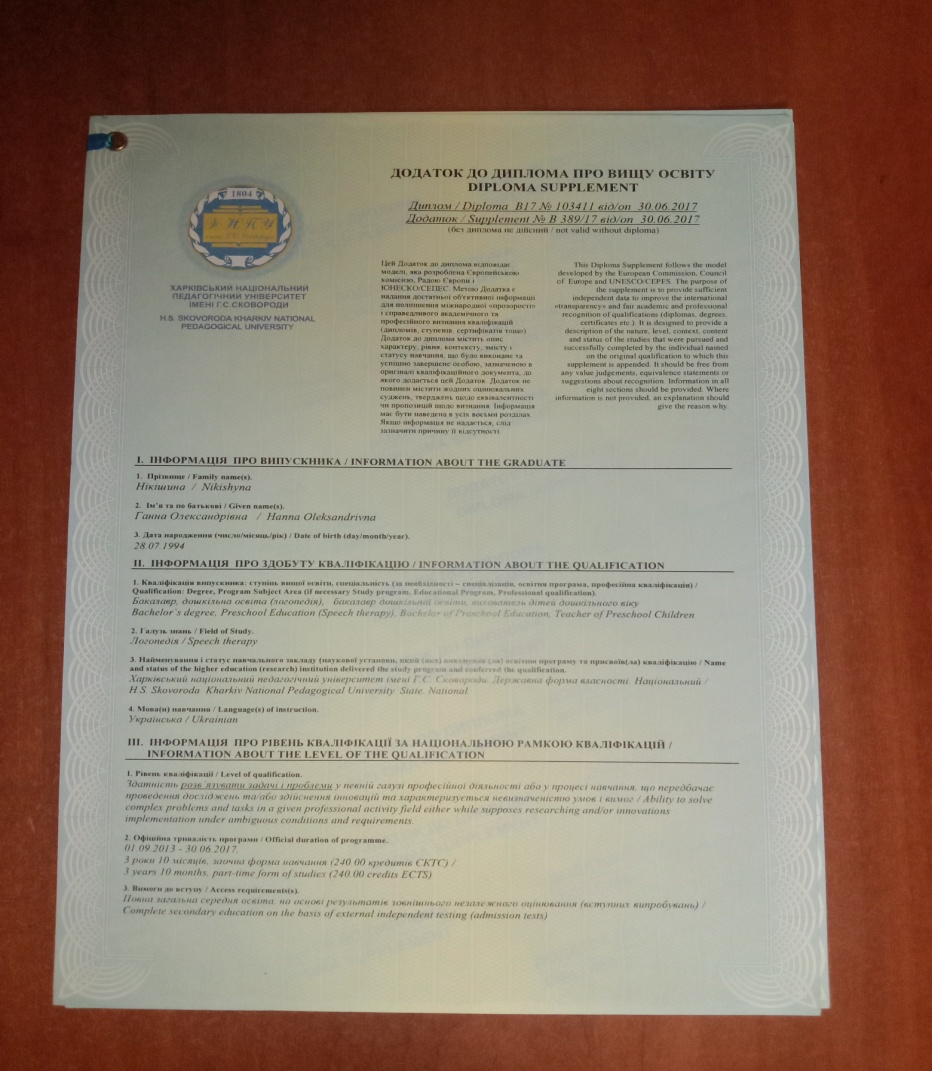 ДОКУМЕНТИ
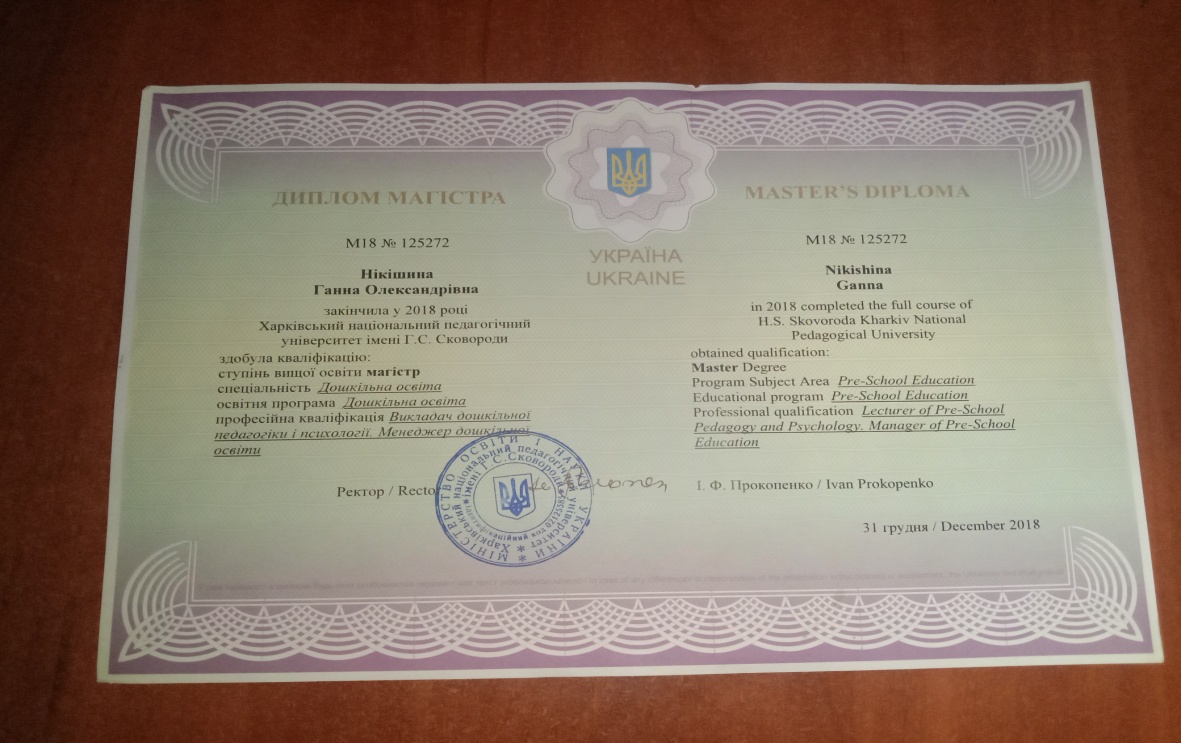 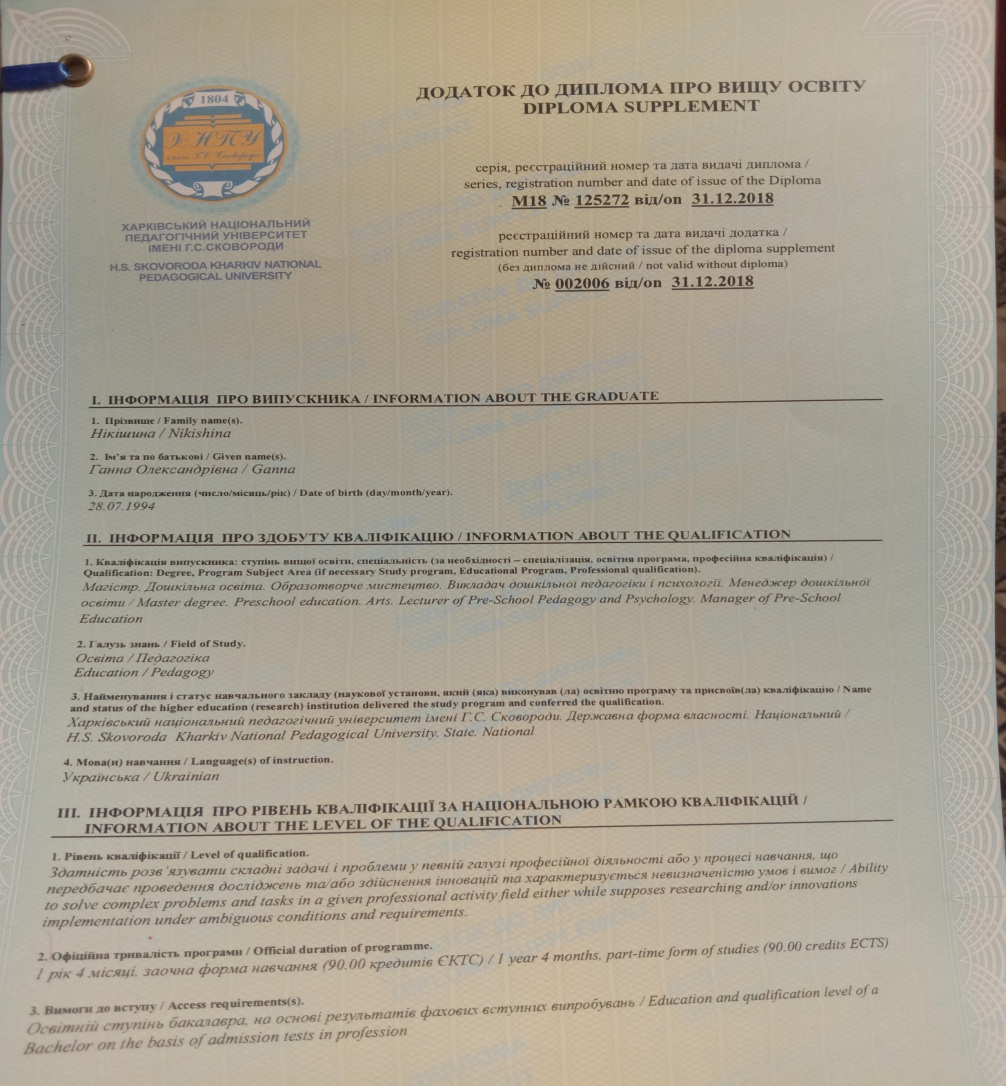 Педагогічна скарбничка
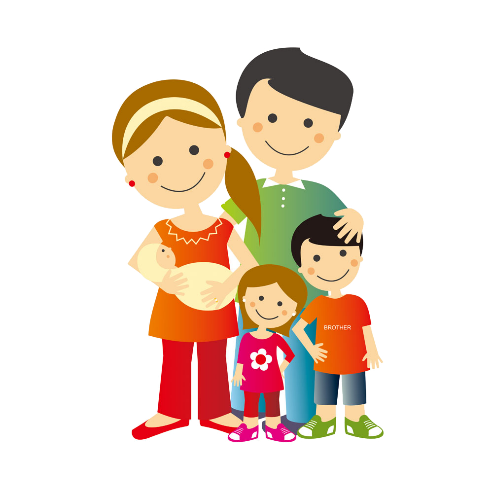 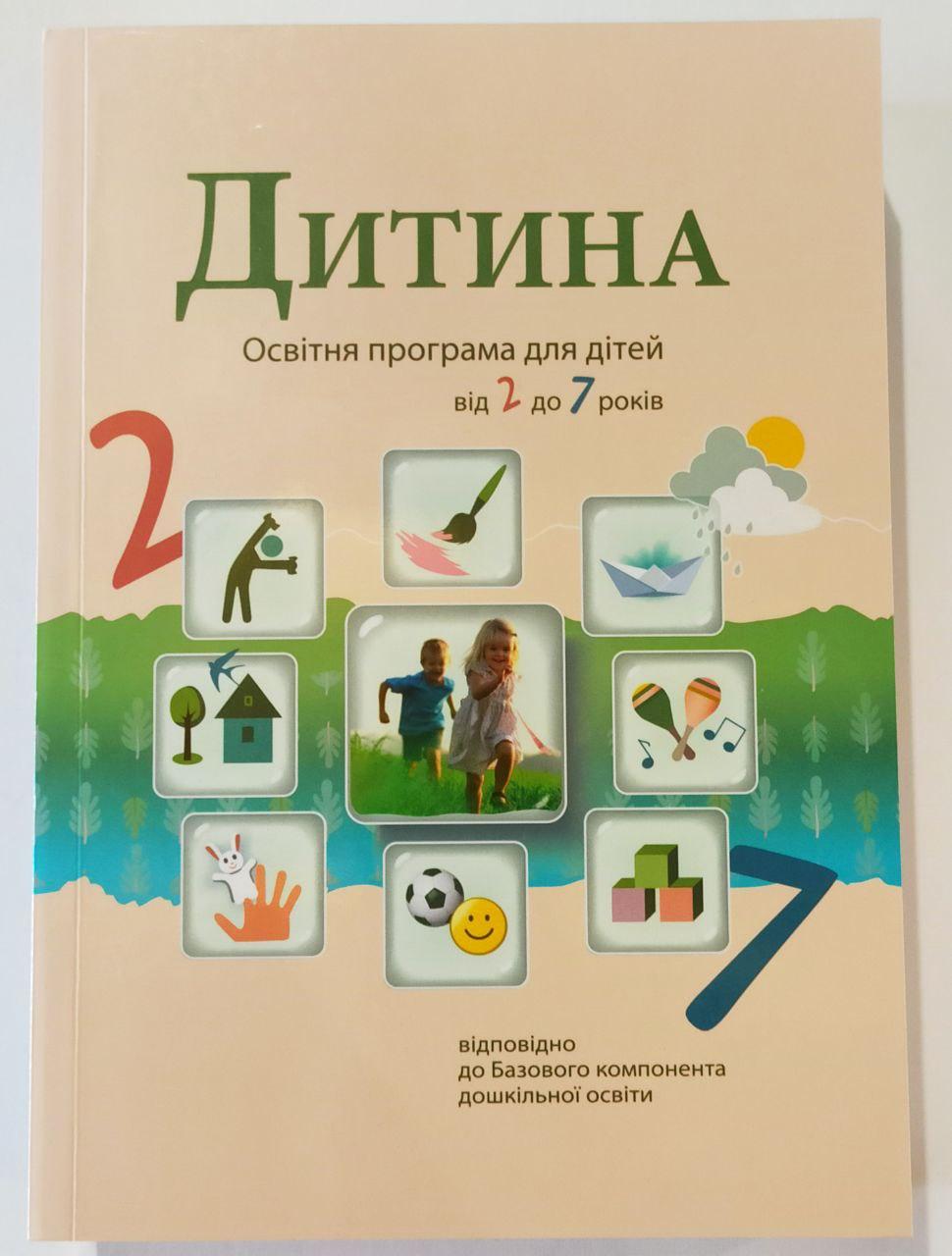 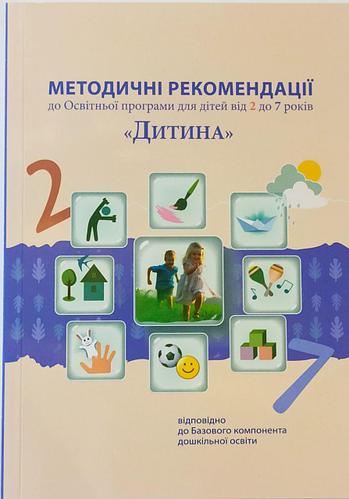 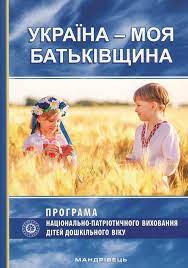 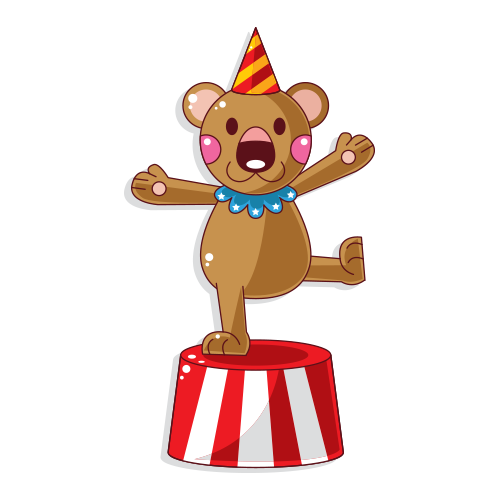 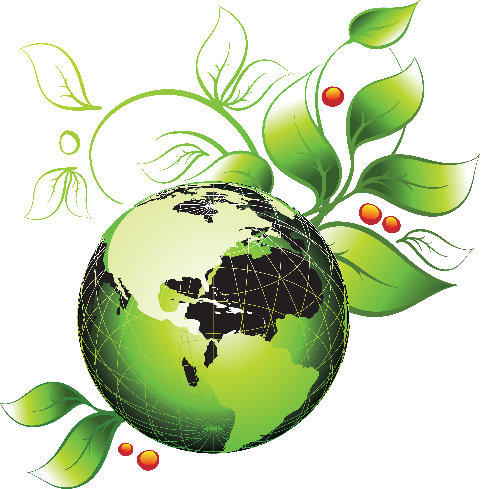 Педагогічна скарбничка
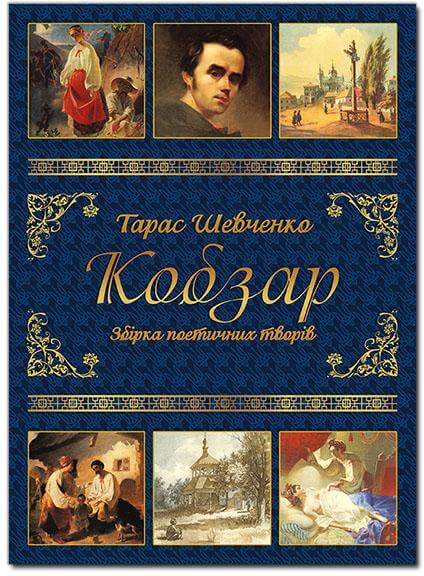 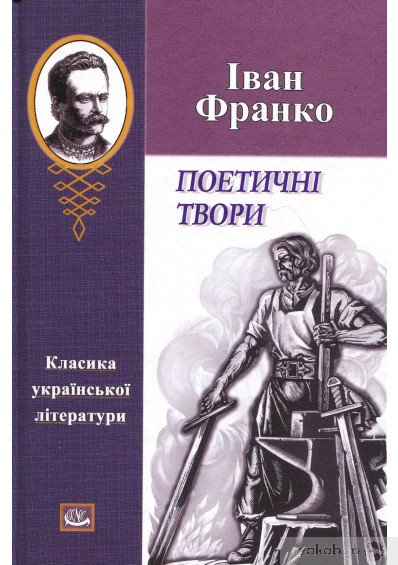 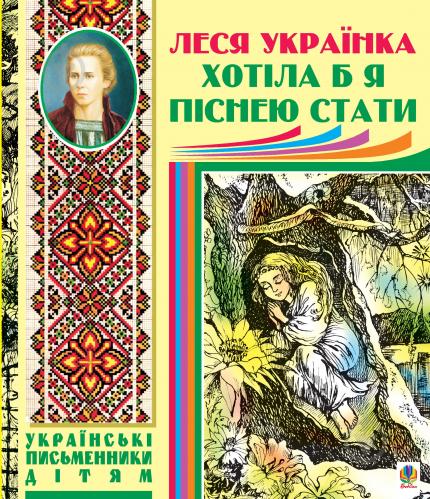 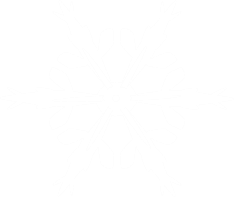 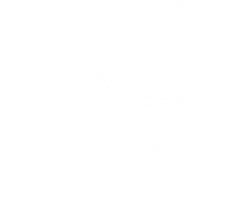 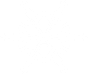 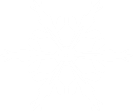 Педагогічна скарбничка
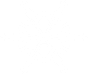 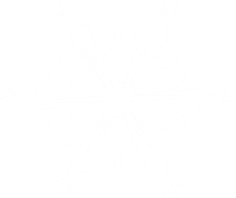 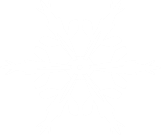 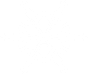 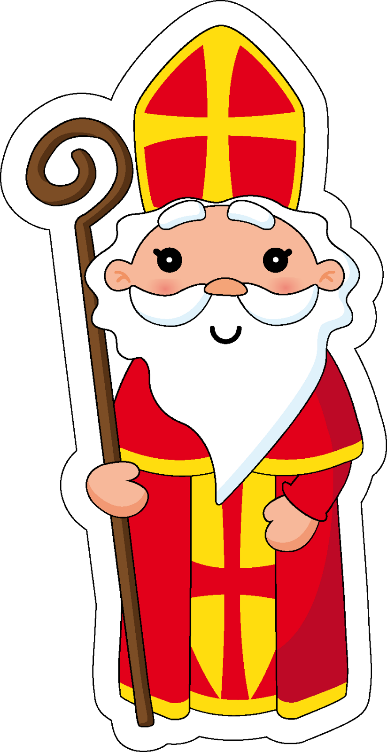 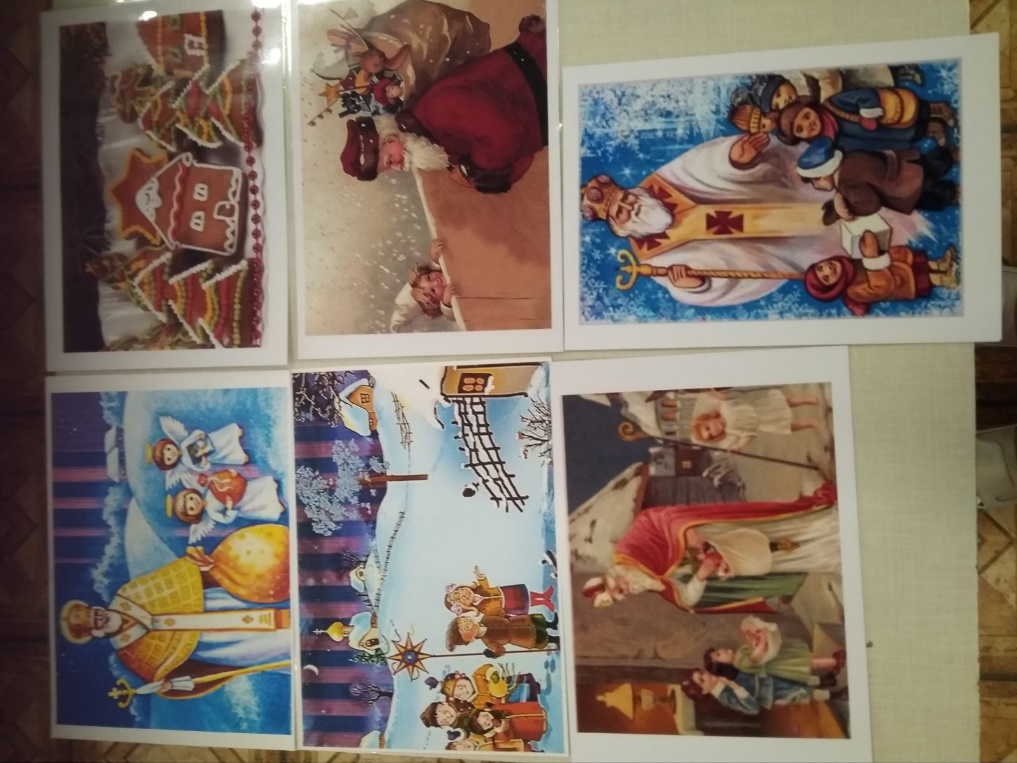 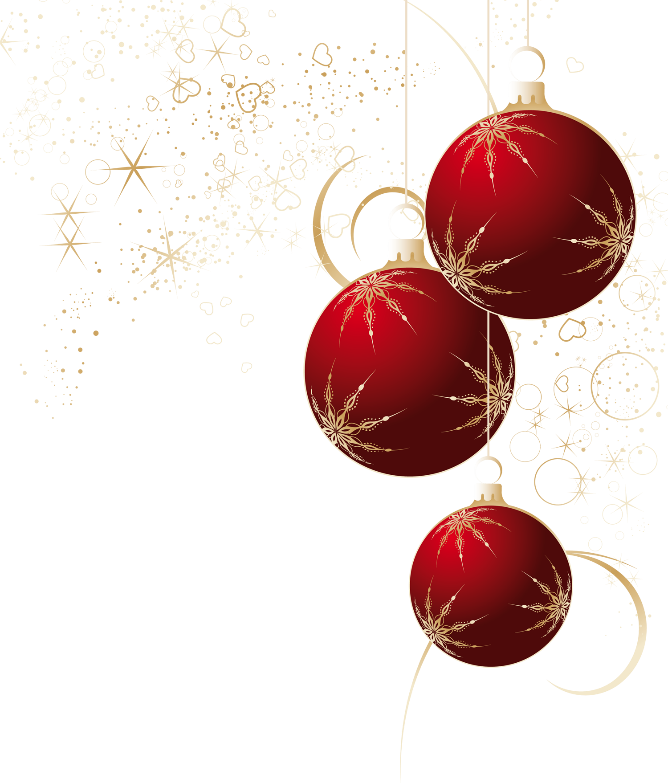 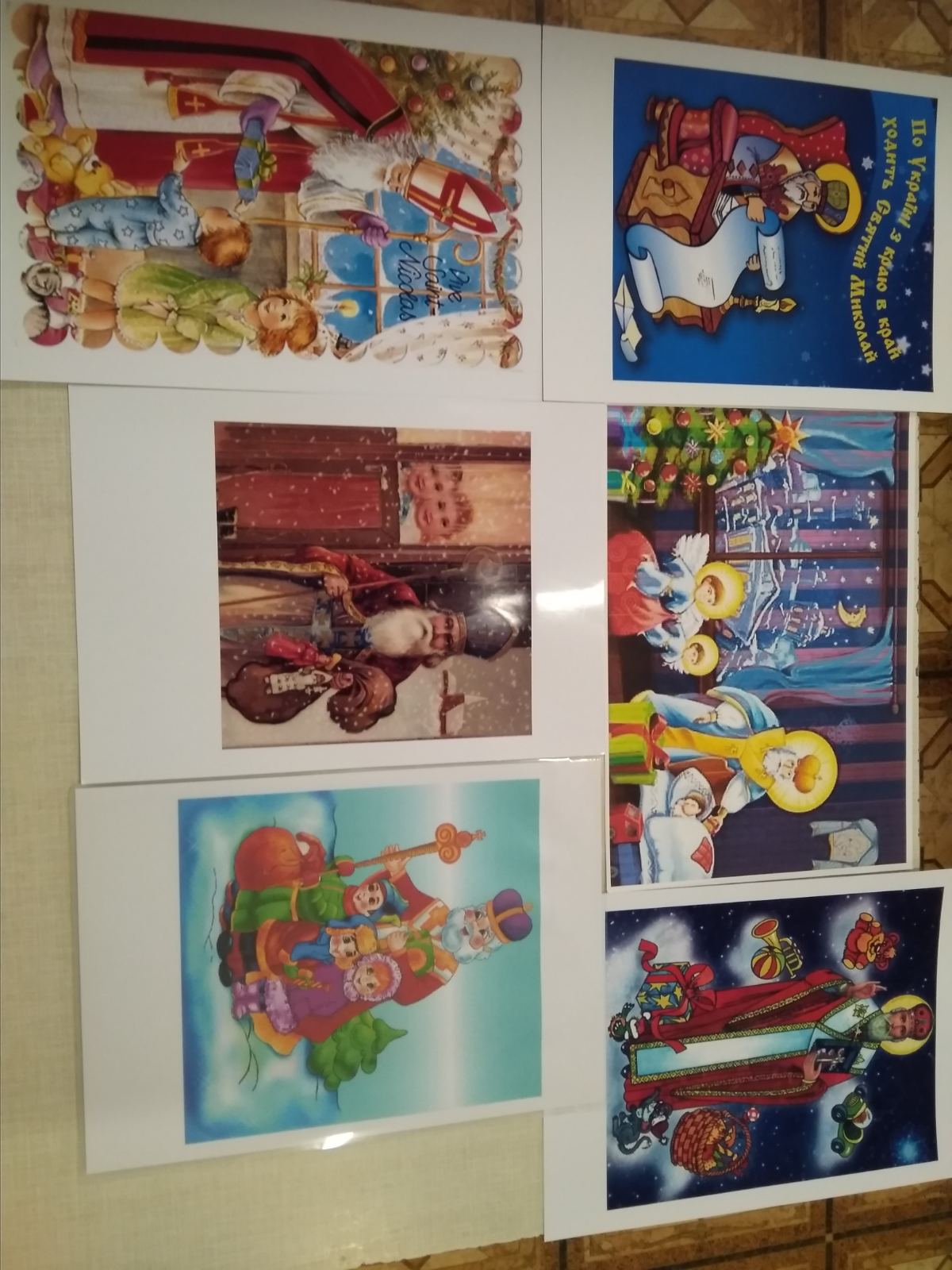 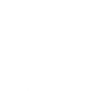 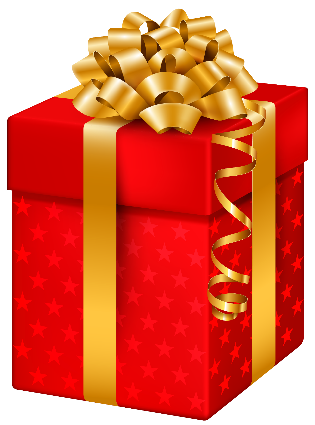 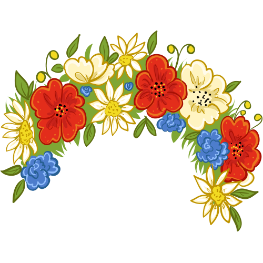 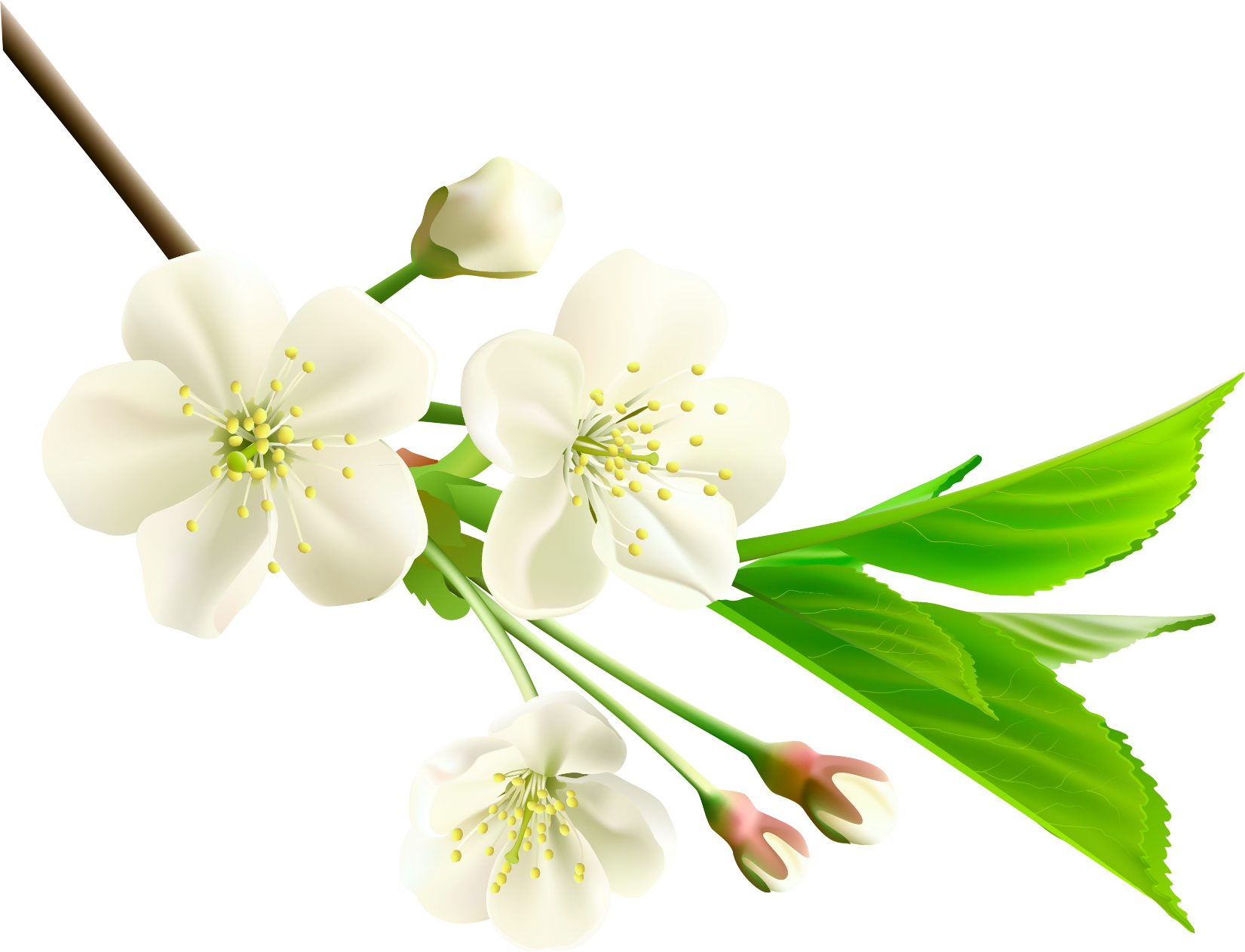 Патріотичний куточок
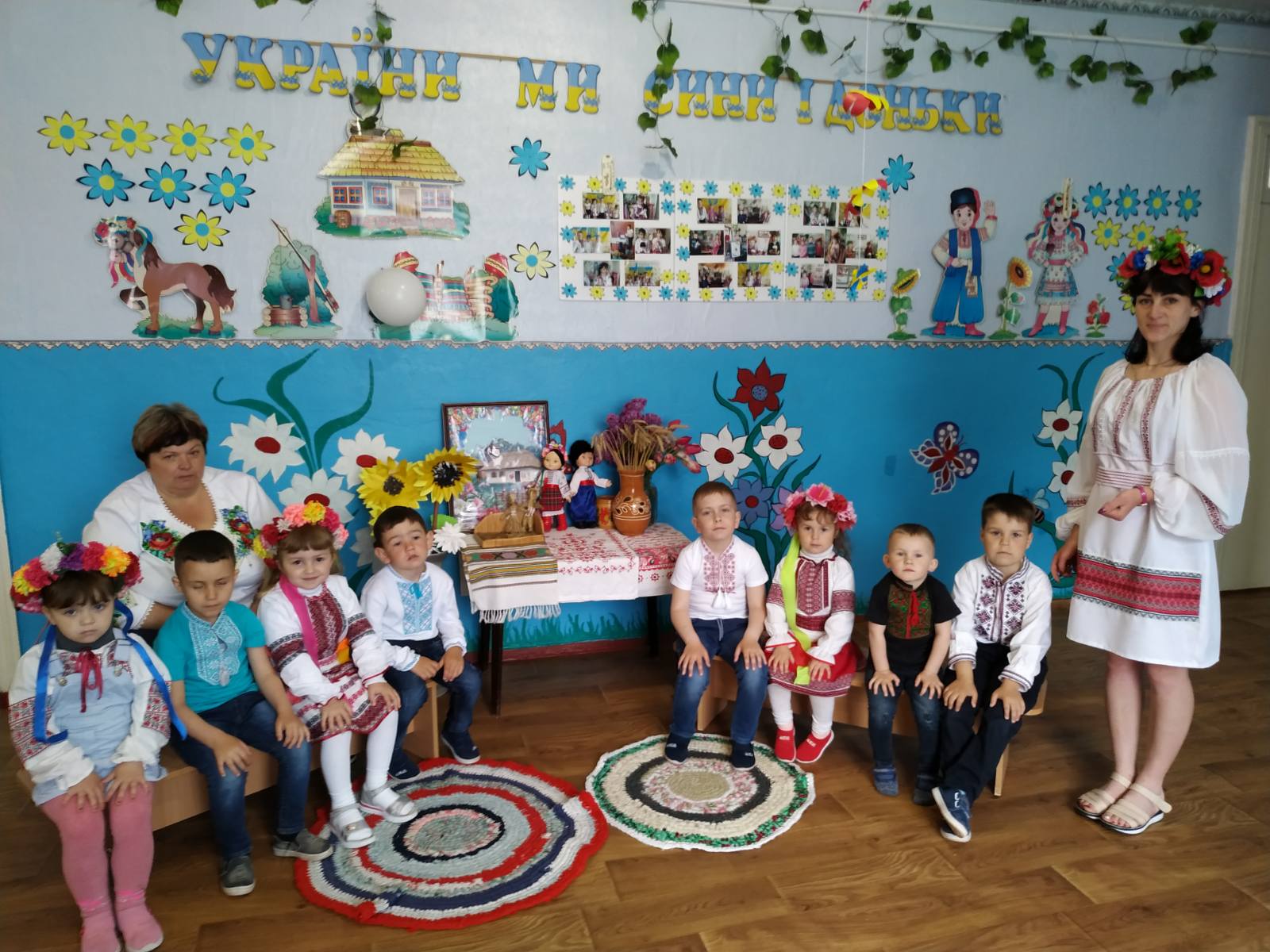 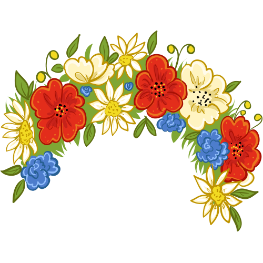 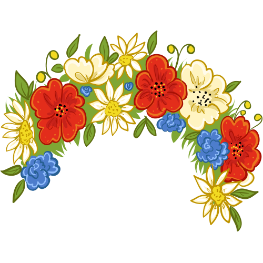 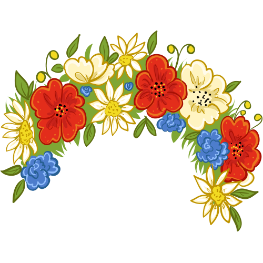 Громадська діяльність
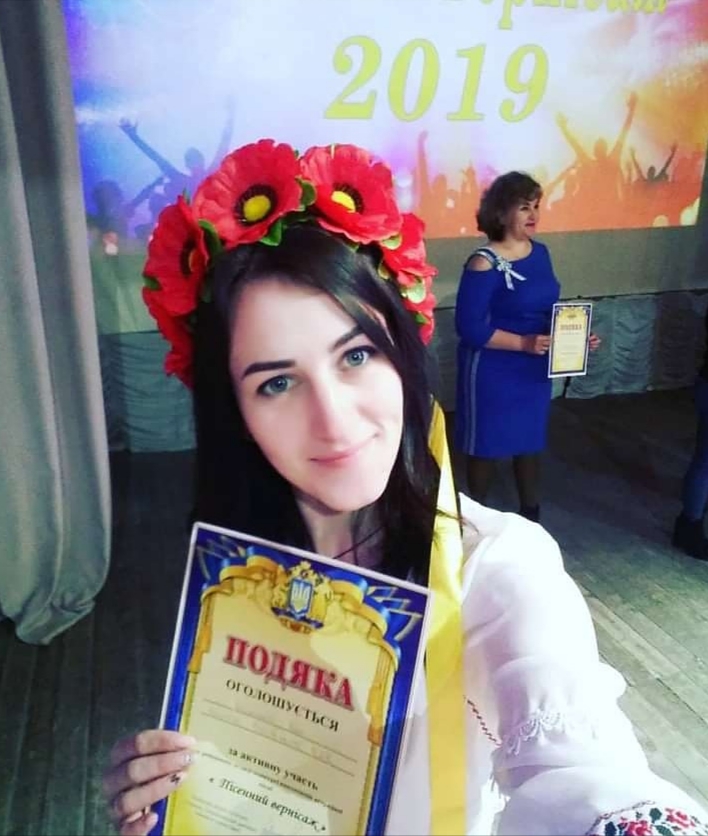 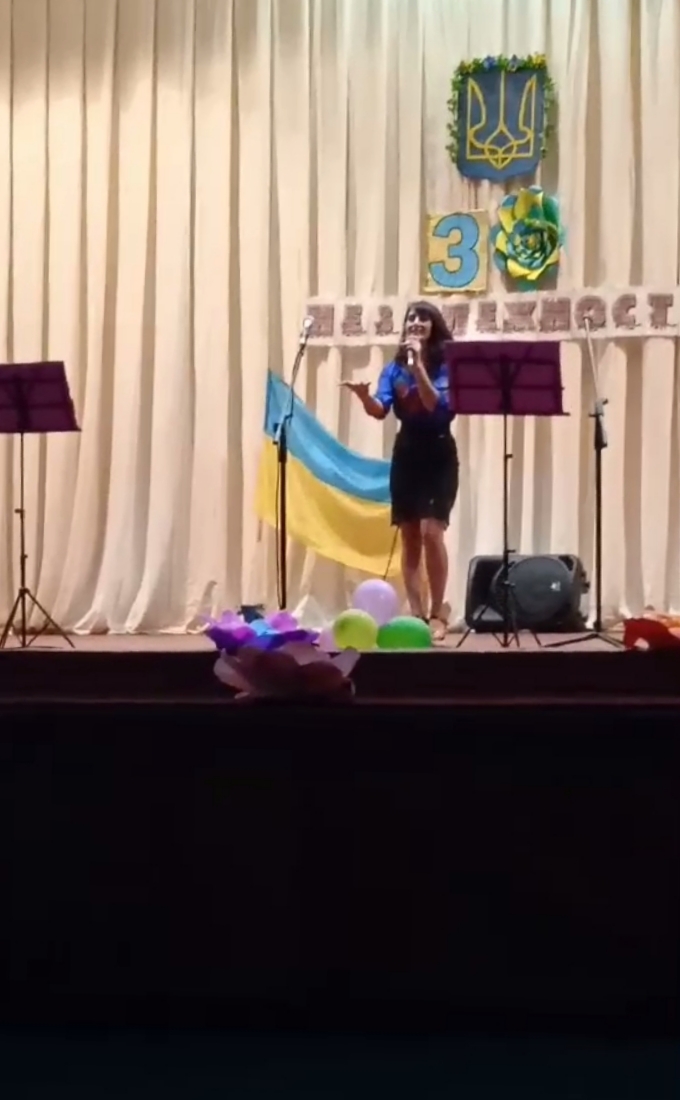 ПУБЛІКАЦІЇ   В ІНТЕРНЕТІ
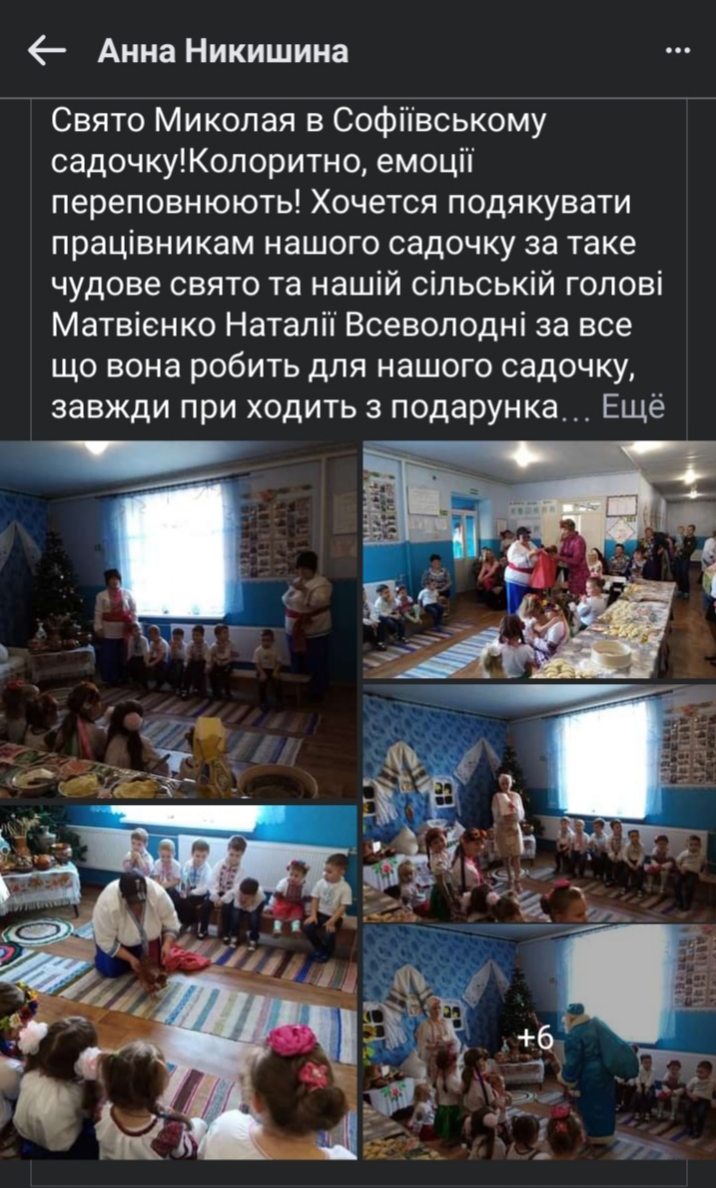 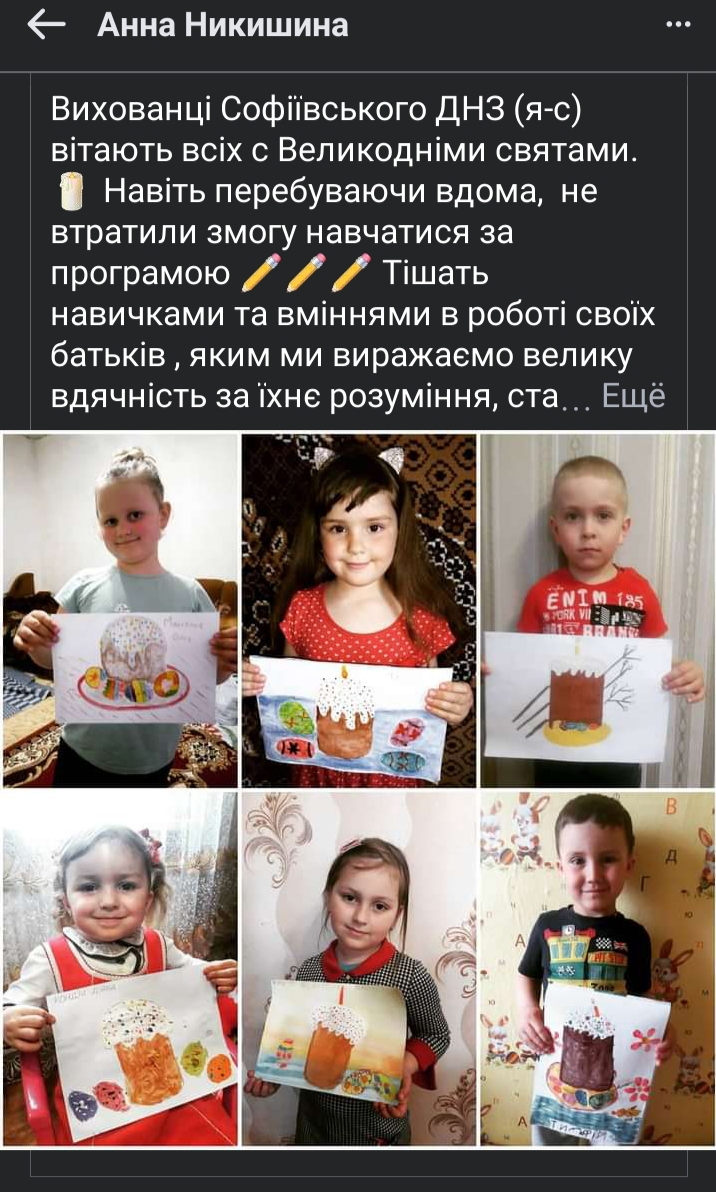 ПУБЛІКАЦІЇ   В ІНТЕРНЕТІ
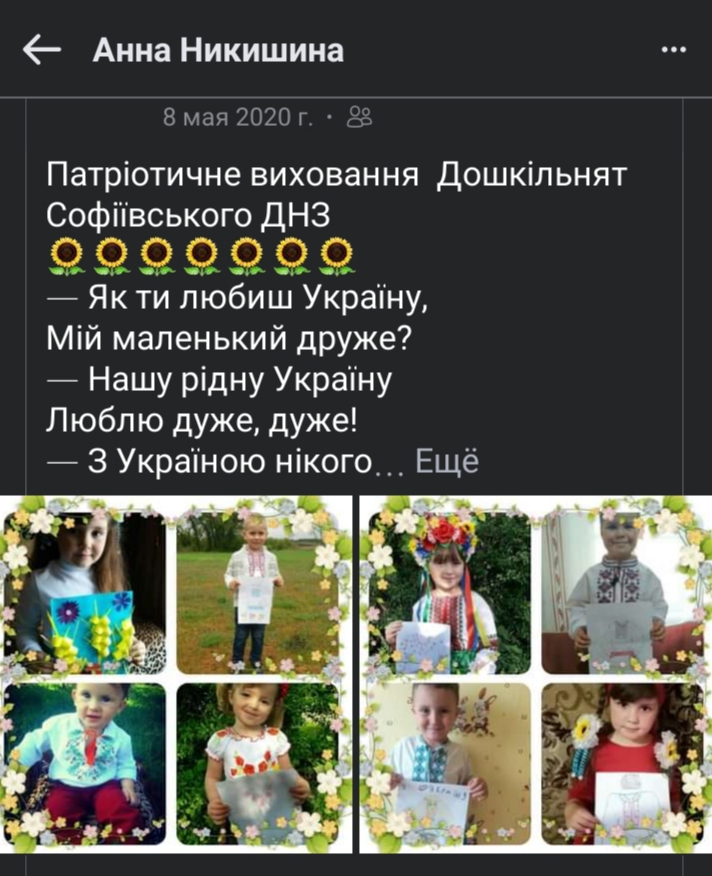 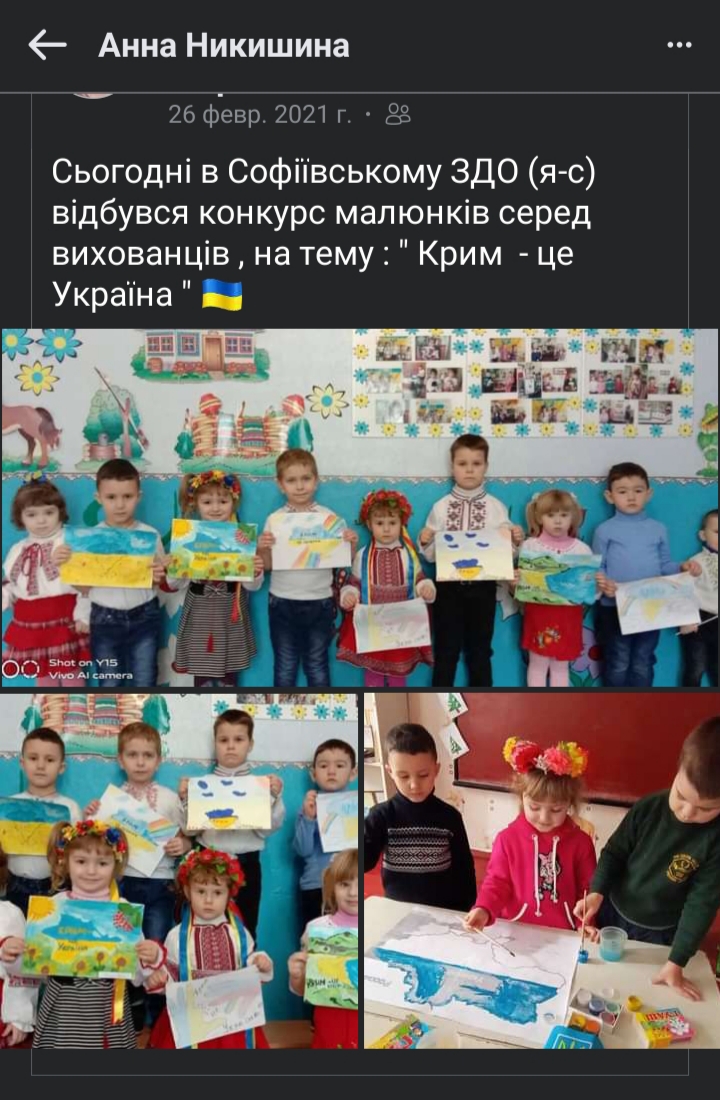 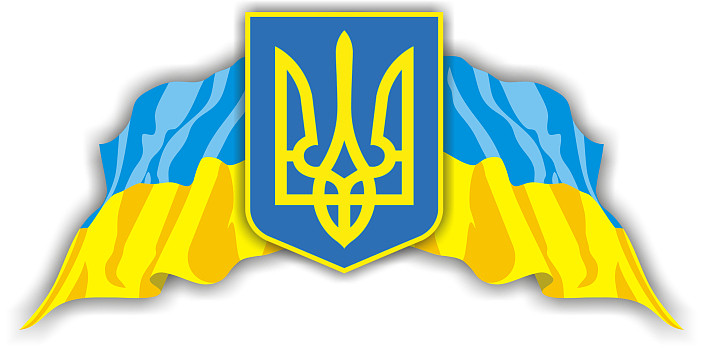 ВСЕ БУДЕ УКРАЇНА !!!
ДЯКУЮ ЗА ПЕРЕГЛЯД